“I’m Happy Today”
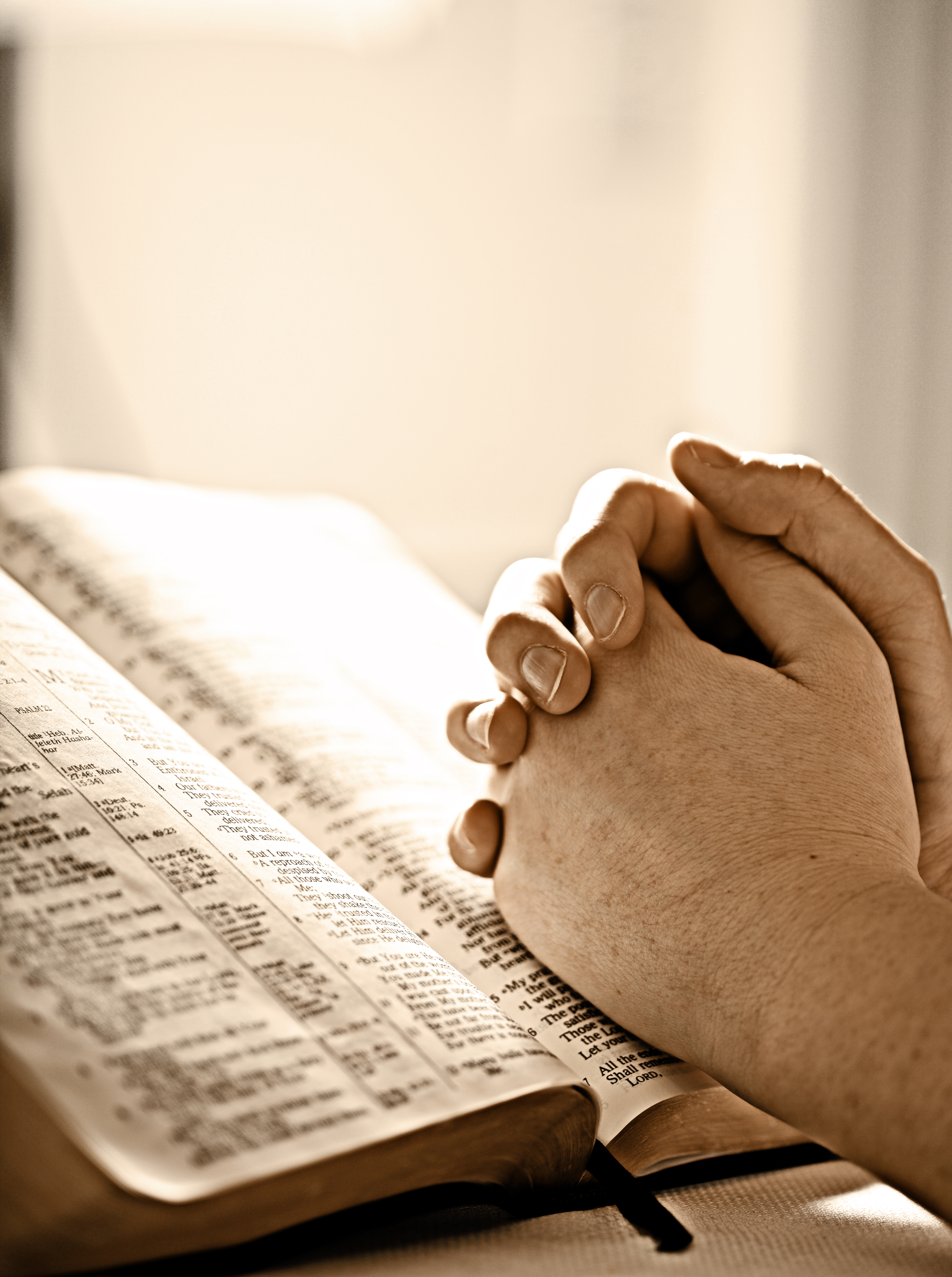 1 Peter 1:3-9
Song #28
“Is It For Me?”
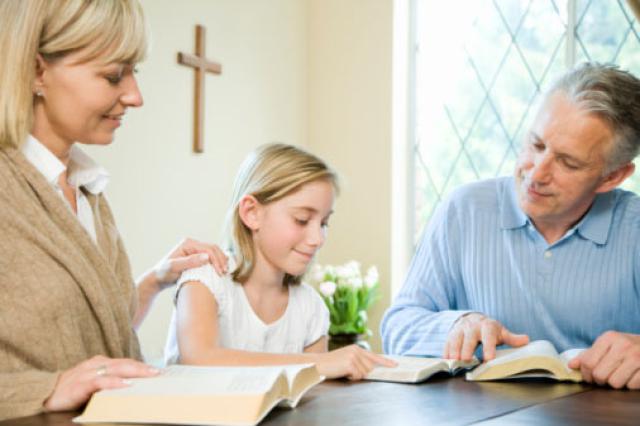 Opening Prayer
Richard Thetford													 www.thetfordcountry.com
I’m Happy Today
Song #251“I’m Happy Today”(verse 1 only)

Psalm 30:1-12Song #19“Heavenly Sunlight”
John 15:5-11Song #683“Sing And Be Happy”
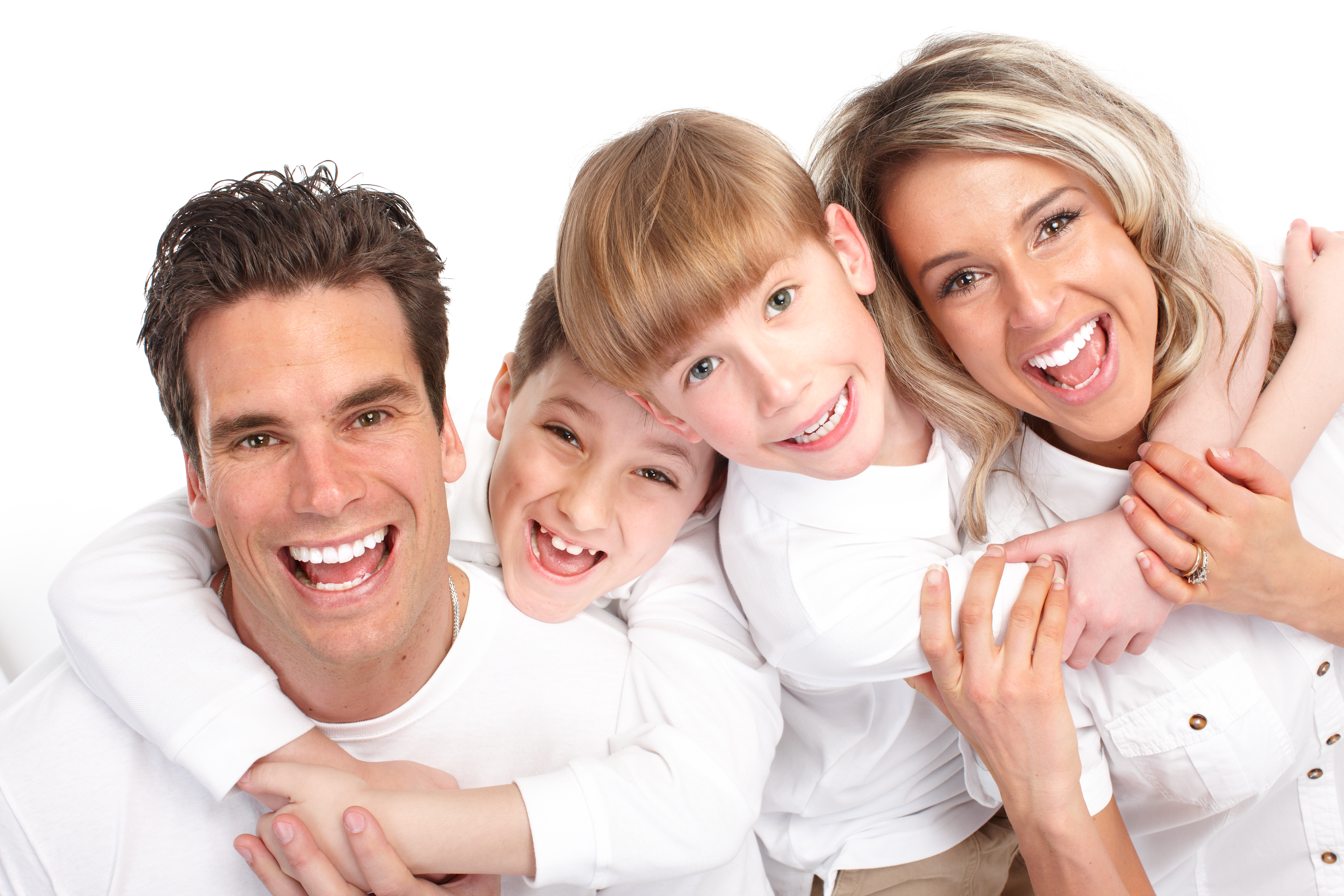 Richard Thetford													 www.thetfordcountry.com
I’m Singing Today
Song #251“I’m Happy Today”(verse 2 only)

Psalm 96:1-13Song #522“When The Role Is Called Up Yonder”
Colossians 3:16; James 5:13Song #208“Sing To Me Of Heaven”
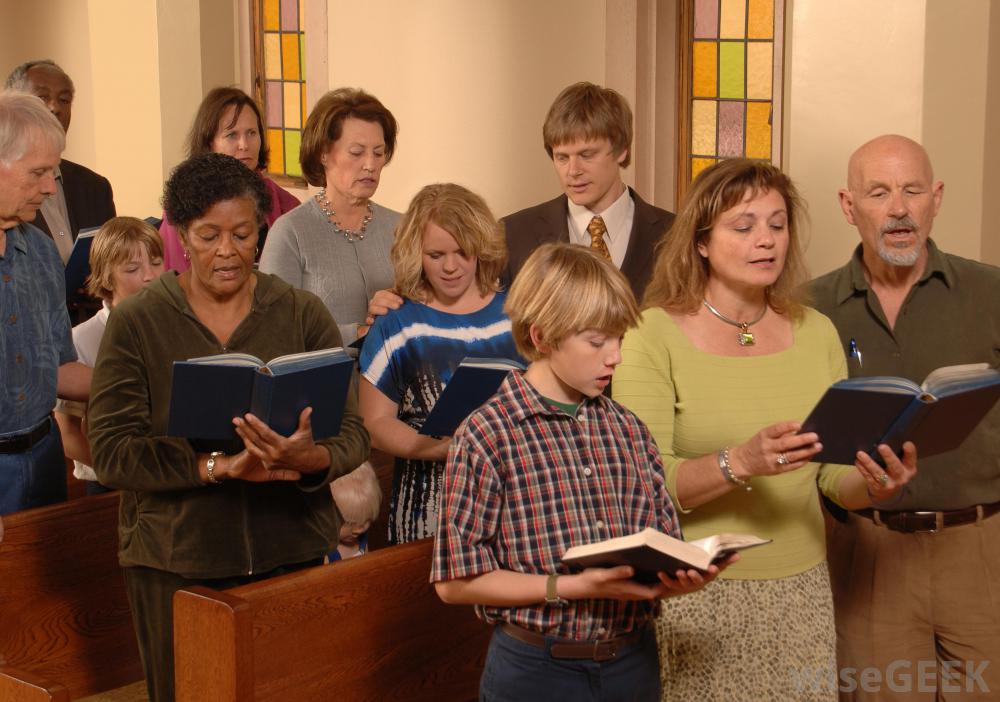 Richard Thetford													 www.thetfordcountry.com
I’m Praying Today
Song #251“I’m Happy Today”(verse 3 only)

Luke 17:11-19; Luke 18:1-8Song #68“Lord, We Come Before Thee Now”
Luke 22:14-22Song #175“The Breaking of Bread”
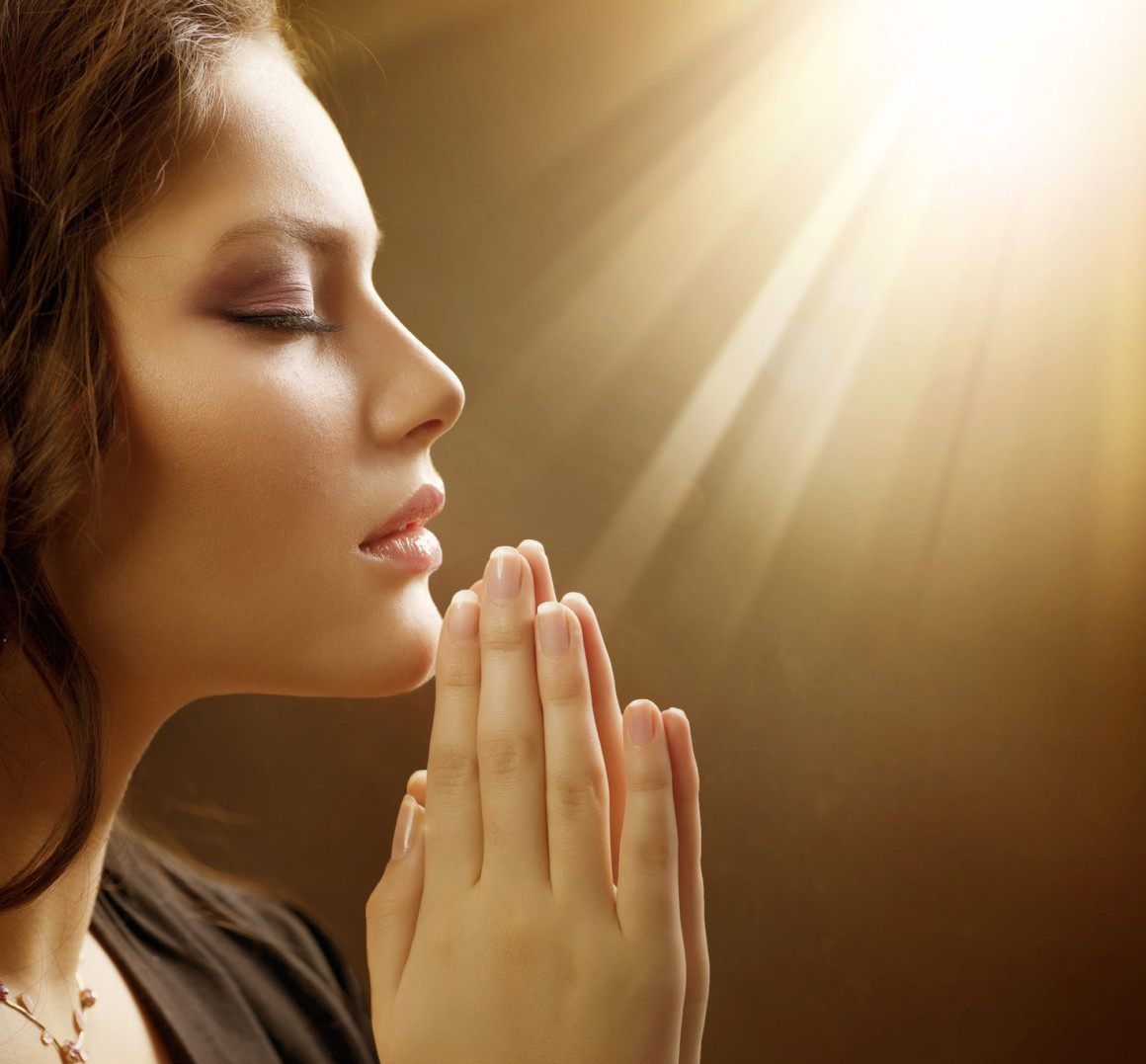 Lord’s SupperOffered
Richard Thetford													 www.thetfordcountry.com
I’m Living Today
Song #251“I’m Happy Today”(verse 4 only)

John 10:1-10Song #391“Savior, Like A Shepherd Lead Us”
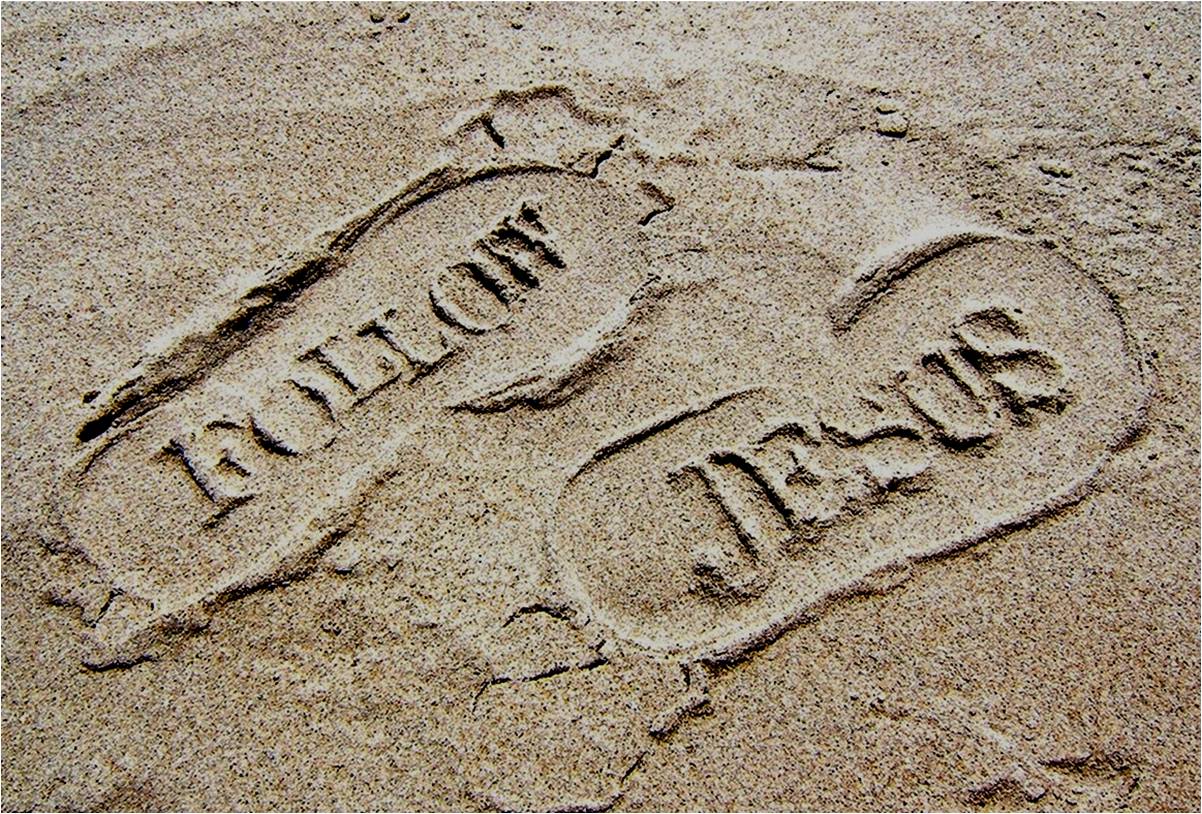 Richard Thetford													 www.thetfordcountry.com
“I’m Happy Today”
InvitationSong #272“Jesus the Loving Shepherd”
ClosingSong #251“I’m Happy Today”(verse 5 only)
Closing Prayer
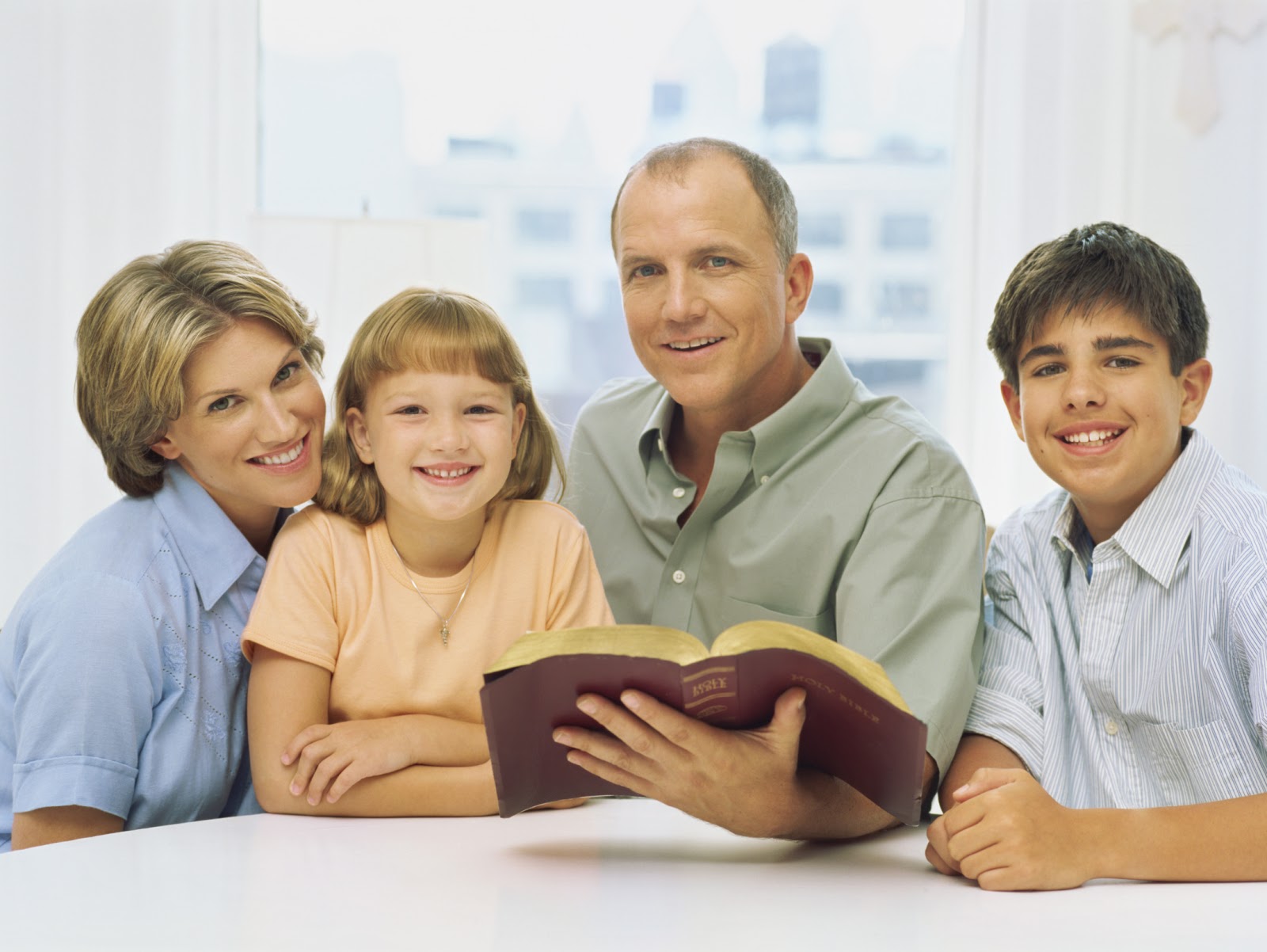 Richard Thetford													 www.thetfordcountry.com